Біохімія гормонів
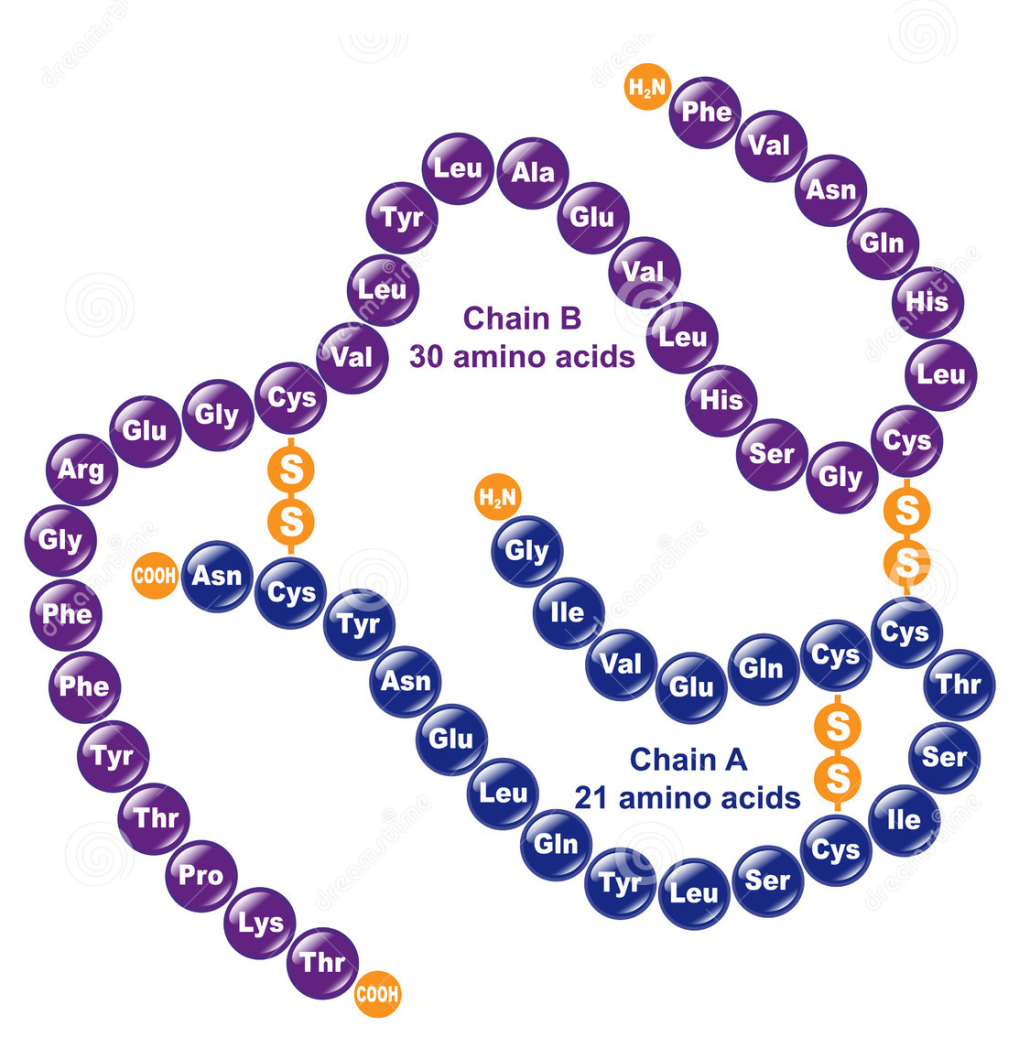 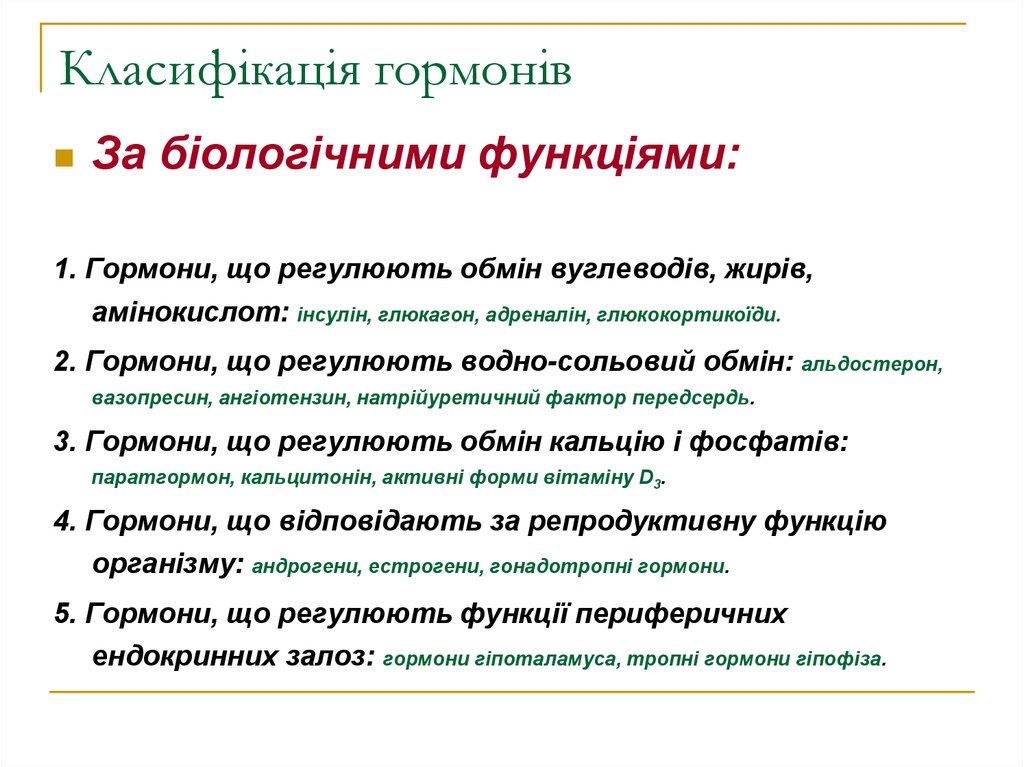 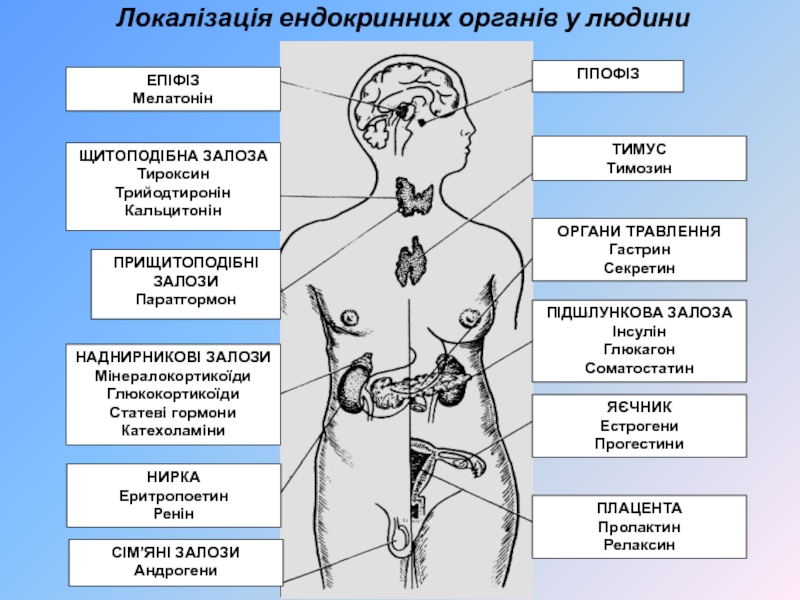 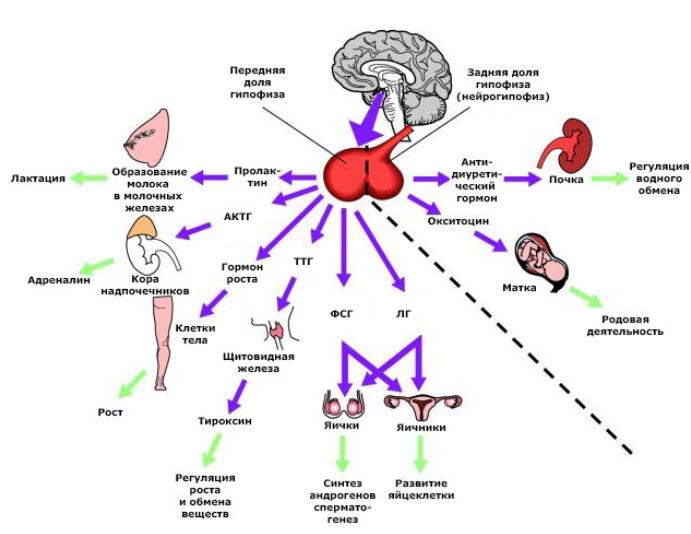 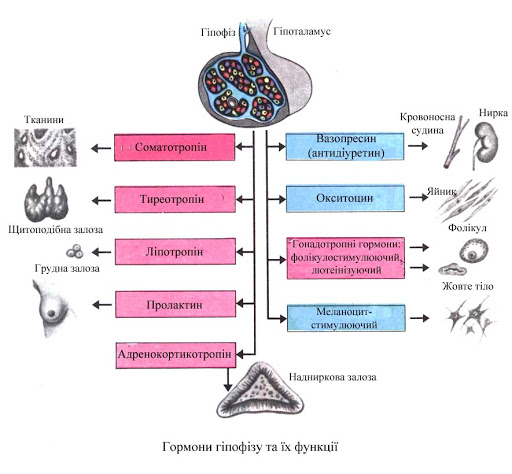 Дякую за увагу!
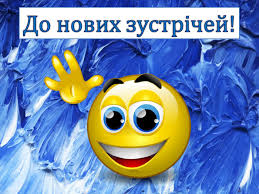